Еженедельный отчет по созданию Центра образования цифрового и гуманитарного профилей «Точка роста»
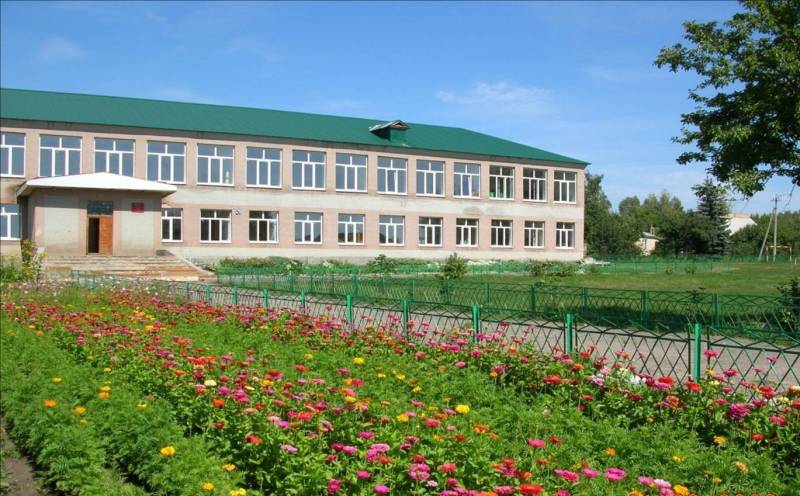 Муниципальное  бюджетное общеобразовательное учреждение 2 - Гавриловская средняя общеобразовательная школа
(03.07.2019)
Кабинет № 1
В настоящее время в кабинете № 1 проходит оштукатуривание  и шпаклевание стен, заделка ниш.
Кабинет № 1
В настоящее время в кабинете № 1 проходит оштукатуривание  и шпаклевание стен, заделка ниш.
Кабинет № 2
В настоящее время в кабинете № 2 проходит оштукатуривание  и шпаклевание стен, заделка ниш.
Кабинет № 2
В настоящее время в кабинете № 2 проходит оштукатуривание  и шпаклевание стен, заделка ниш.
Коридор
В рекреации  планируется покраска стены и обозначение центра при помощи внутренней вывески. Покраска будет осуществлена после окончания ремонтных работ в кабинетах.
В настоящее время проходит демонтаж электропроводки.